Ny förskola på Skarpåkern?
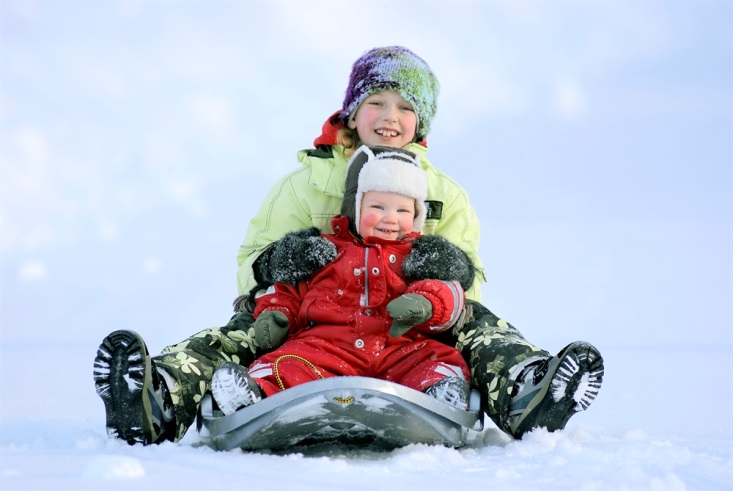 Välkommen!
Medverkande:
Thomas Näsholm	0612-80586	thomas.nasholm@kramfors.se 
	BKU-nämndens ordförande
Anki Johnson	0612-80440	anki.johnson@kramfors.se 
	Bitr. förvaltningschef, BKU-förvaltningen
Sofie Wallblom	0612-80315	sofie.wallblom@kramfors.se 	Fastighetssamordnare, Samhällsavdelningen
Matti Heino	0612-80361	matti.heino@kramfors.se 	
	Fysisk planerare, Miljö- och byggförvaltningen
Bakgrund
Fler barn
Fyra nya avdelningar redan öppnade:
Nordingrå, 2 x Kramfors, Bollsta
Beslut om färre barn i barngrupperna
Förskolorna är fyllda
Föds fler barn 2016 (ca 160 barn) än vad som går vidare till förskoleklass (138 barn) 
Förutsättningar kan förändras (nyanlända får uppehållstillstånd = ytterligare behov av platser)
Nuläge
Kramfors kommun
Placerade 
2014 okt	580 barn
2015 okt	573 barn
2016 okt	613 barn
2016 nu	634 barn
Födda, folkbokförda
2013 	153 barn
2014	161 barn
2015	167 barn
2016 	ca 150 barn (hittills)
Kramfors centrum
Placerade
2014 okt	276 barn
2015 okt	266 barn
2016 okt	288 barn
2016 idag	294 barn	

Saknas 15 platser för vt 2017
P-tomten (Mitt emot Lärkan)
Gränsgatan
Mossvägen/Gumåsvägen
Översiktsbild
Två parallella processer
Tjänstemannaberedning

Planering utifrån behov

Planändring - samråd
Upphandling
Bygglov

Förslag till beslut
Politisk beredning
Inriktningsbeslut BKU 1606
Beslut BKU-nämnd 161207
Bygga ny förskola
Begära medel
Beslut i KF
Detaljplan


Beslut i KS
Bygga
Information - frågor
www.kramfors.se:                            http://www.kramfors.se/barn--utbildning/nyheter.html 
Ring
Skriv
Maila
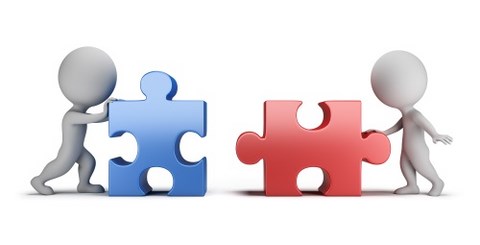